QR CODE
Eliminar el recuadro y solo dejar el QR de este tamaño
Color HEX:  #506F7F
Tamaño: 7,5 x 7,5 cm
DARIO HUMBERTO PLUAS VERA
dhpluas@espol.edu.ec
ERICK ANTHONY QUINDE TORRES
equinde@espol.edu.ec
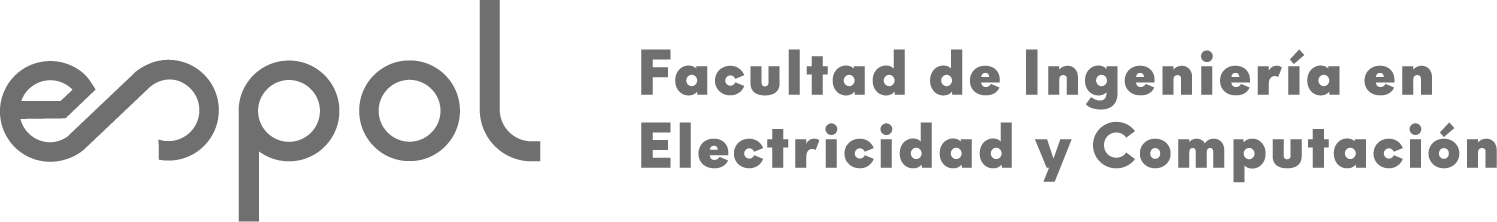 TÍTULO COMPLETO
PROBLEMA
Descripción del problema específico
Figura # 1
(si es necesario)
OBJETIVO  GENERAL
Descripción objetivos.
METODOLOGÍA
Describir los aspectos mas relevantes de la metodología
Figura # 2
(si es necesario)
En algunos casos, se describe mejor la metodología con una secuencia de imágenes)
RESULTADOS
Figura # 3
Descripción de los resultados.
Figura # 4
CONCLUSIONES
Descripción de las conclusiones.
REFERENCIAS
Incluir 2 o 3 referencias mas importantes usadas para la elaboración de este proyecto. Usar formato APA